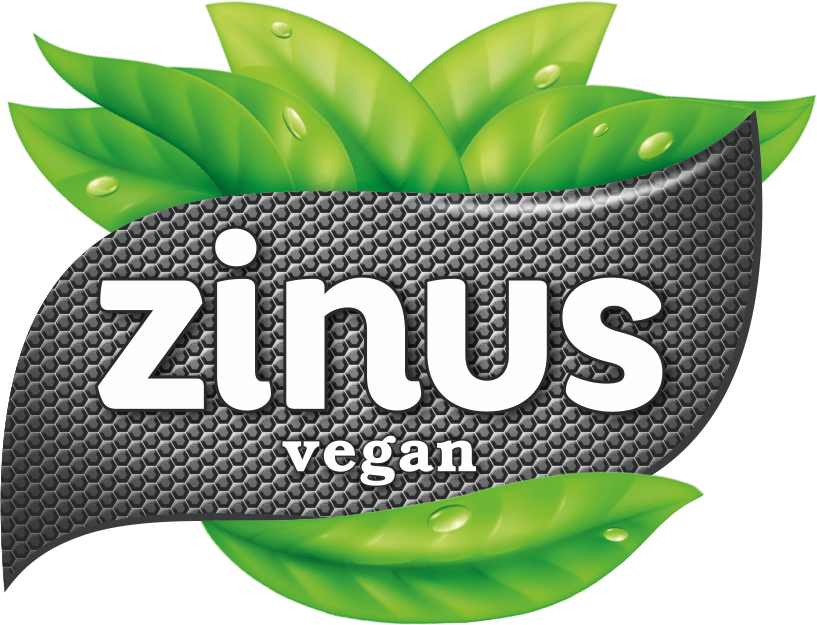 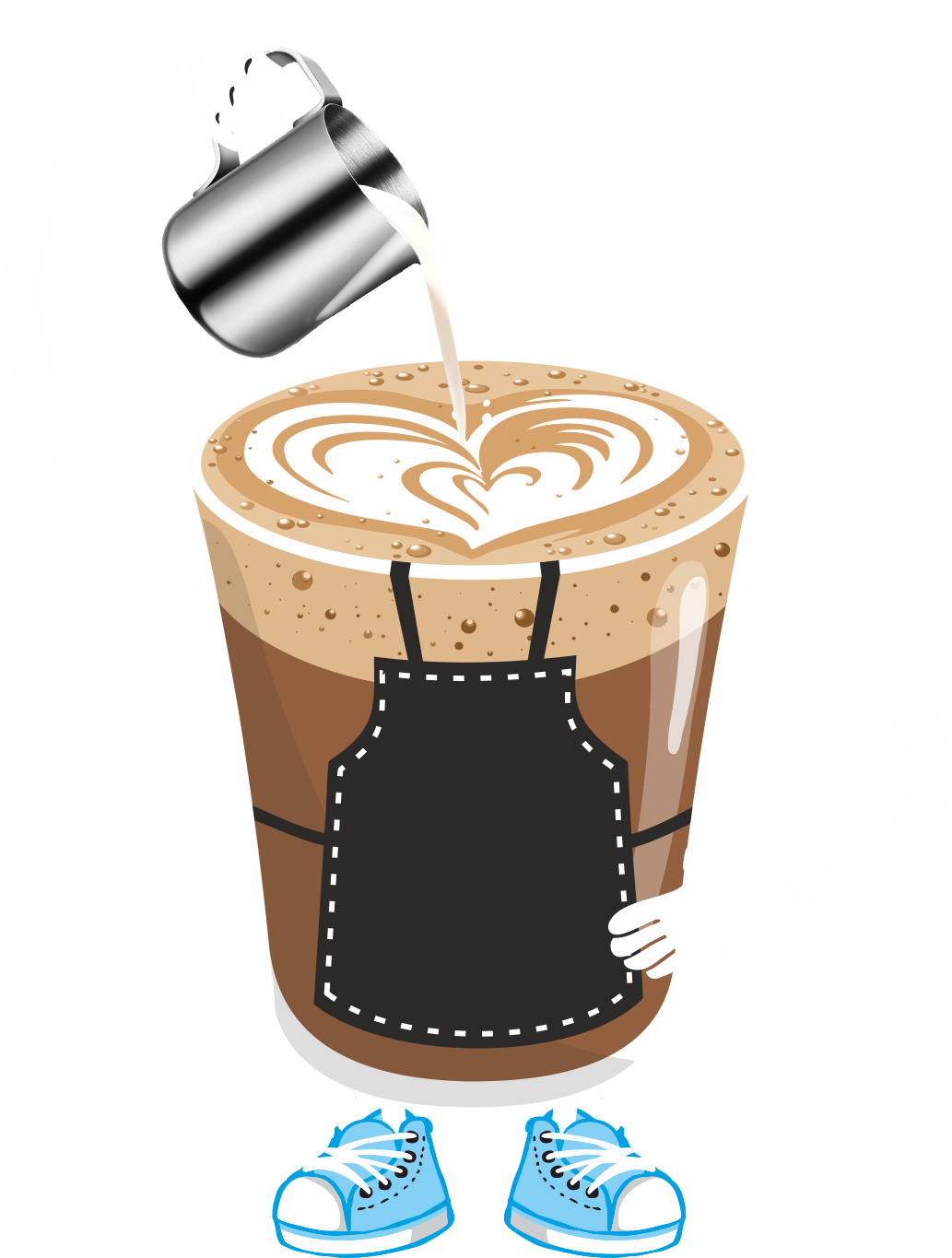 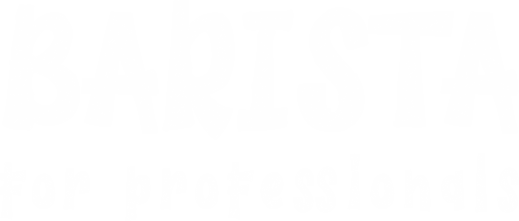 БАРИСТА – ты эстет и философ,
И именно ты – гвоздь вечеринки.
Нарисуй молоком узоры на кофе,
Чтобы сгладить его горчинку.

 
Панарелло включит азарт,
Пенка в питчере бела и пушиста.
У тебя изысканный латте-арт
Получится с ZINUS BARISTA.
растительное молоко
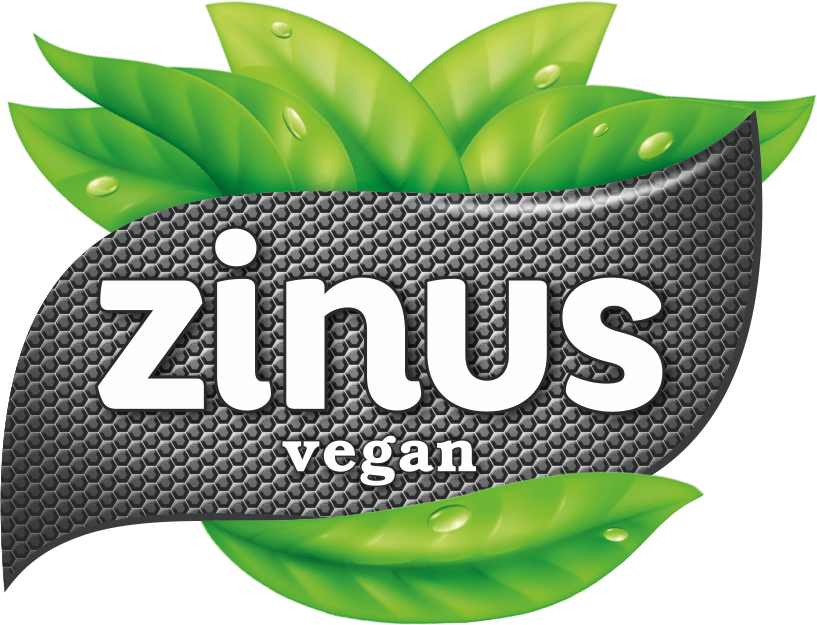 Что такое ZINUS BARISTA?
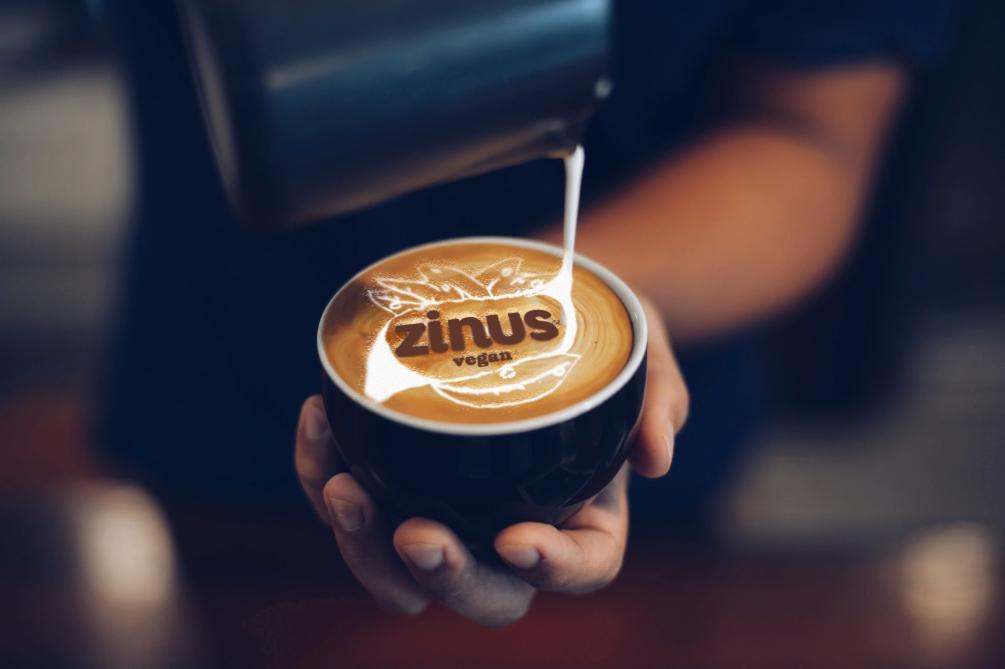 Zinus BARISTA– это серия растительного молока разработанного специально для кофе. Без добавления сахара и консервантов. Не содержит лактозу и ГМО. Имеет повышенную жирность 3,2% и нейтральную кислотность pH=7, что позволяет получить великолепную пенку, которая отлично взбивается и прекрасно подходит для латте-арта.

Натуральный вкус Zinus BARISTA великолепно сочетается с кофе, отлично забеливает и сглаживает характерную горчинку. У каждого вида молока есть свой тонкий уникальный вкусовой профиль, который добавляет нечто особенное в каждый кофейный напиток.
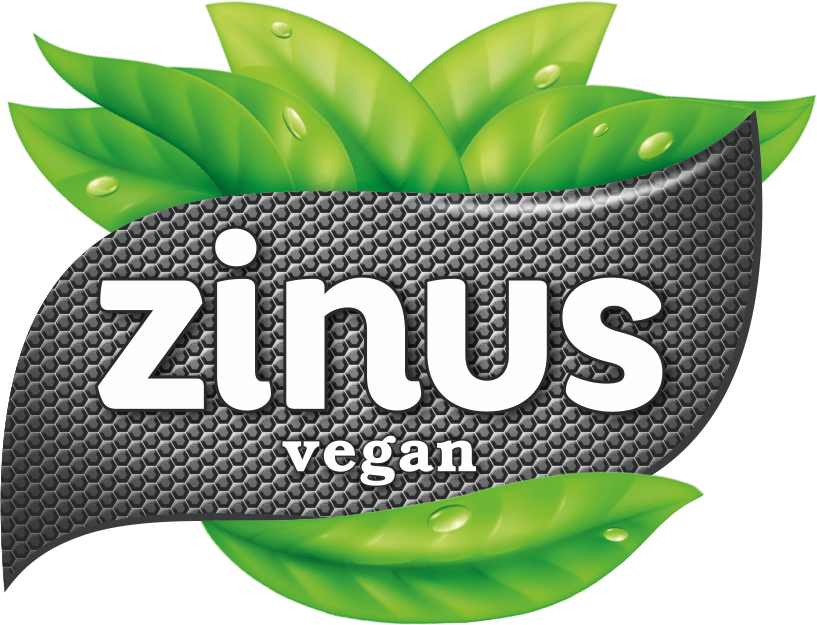 Почему кофейни выбирают ZINUS BARISTA?
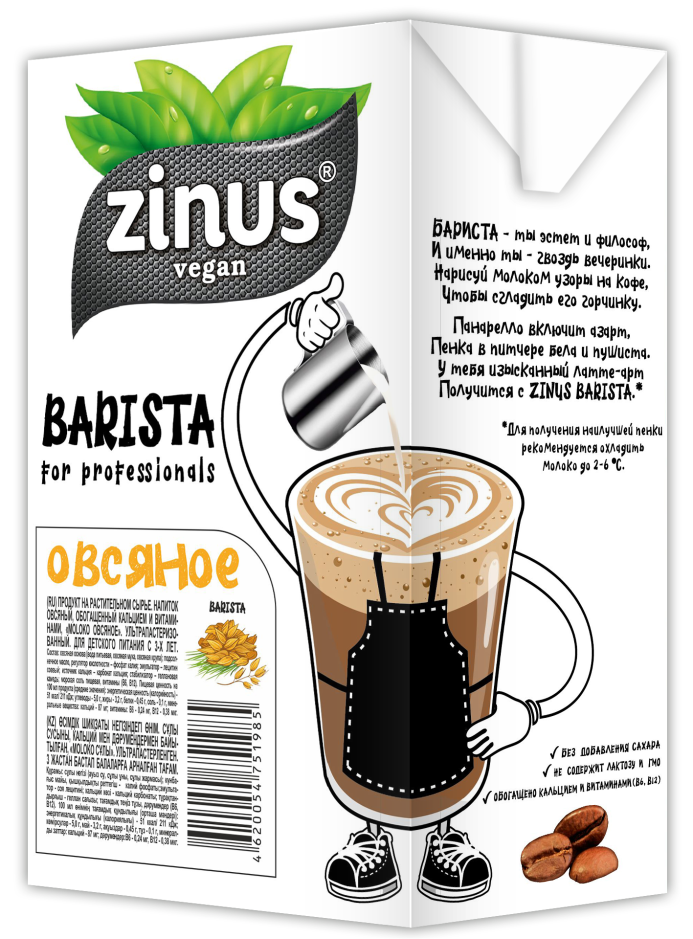 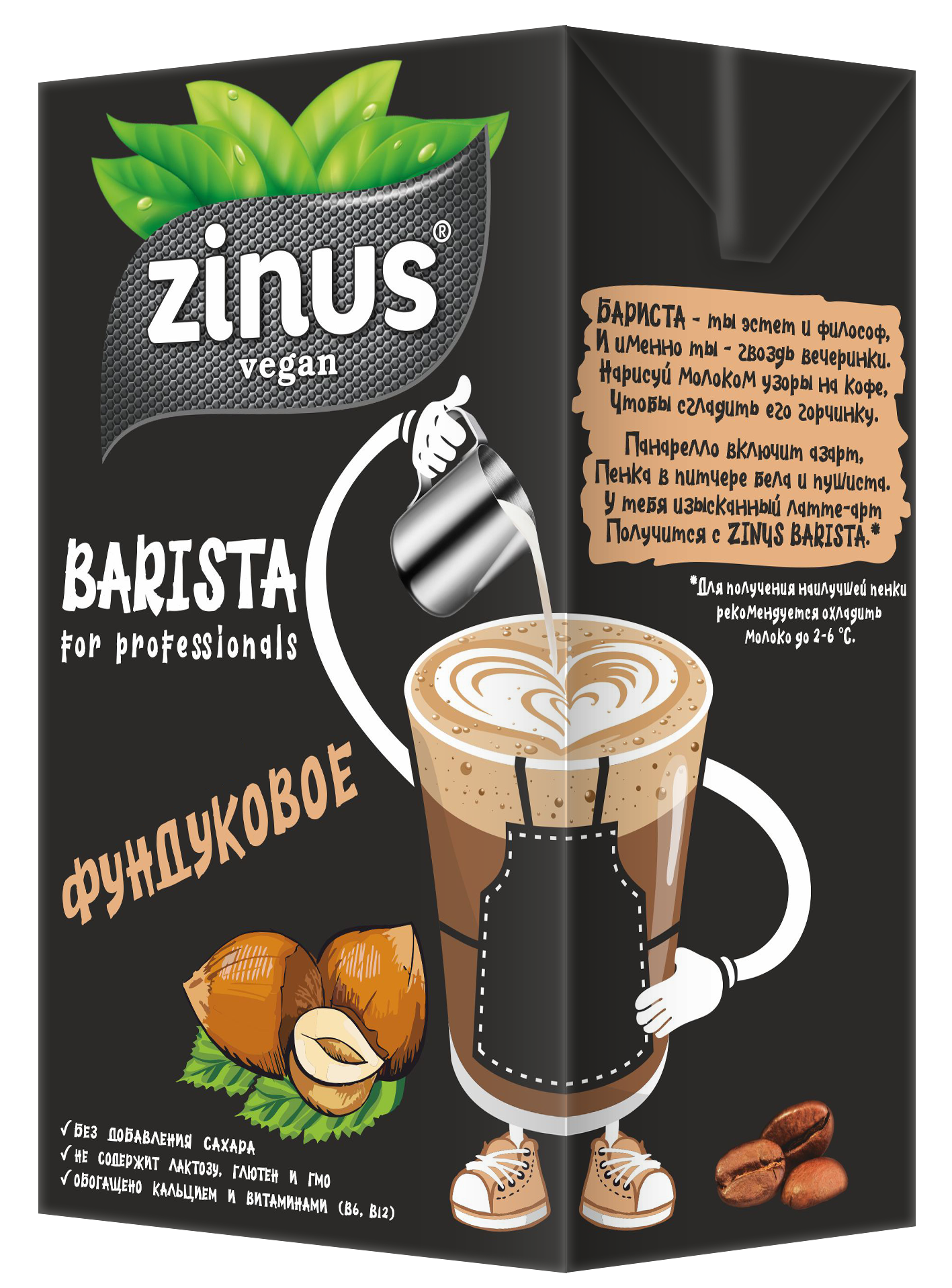 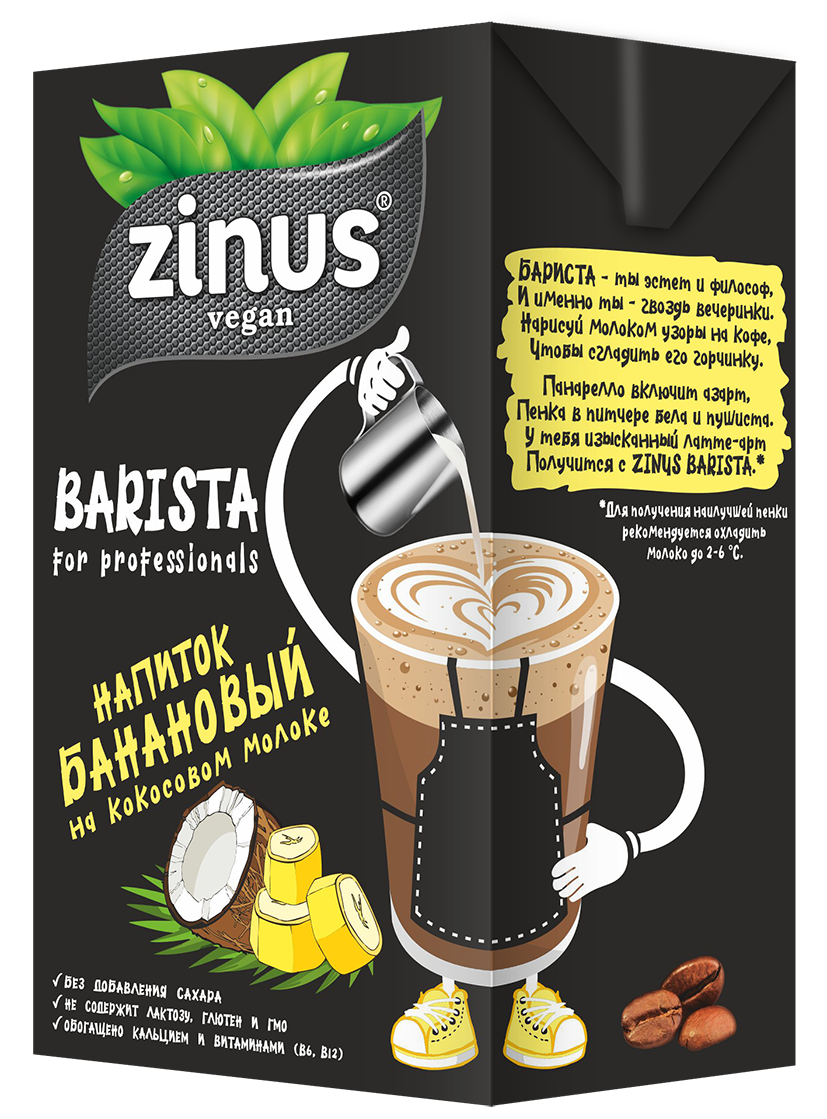 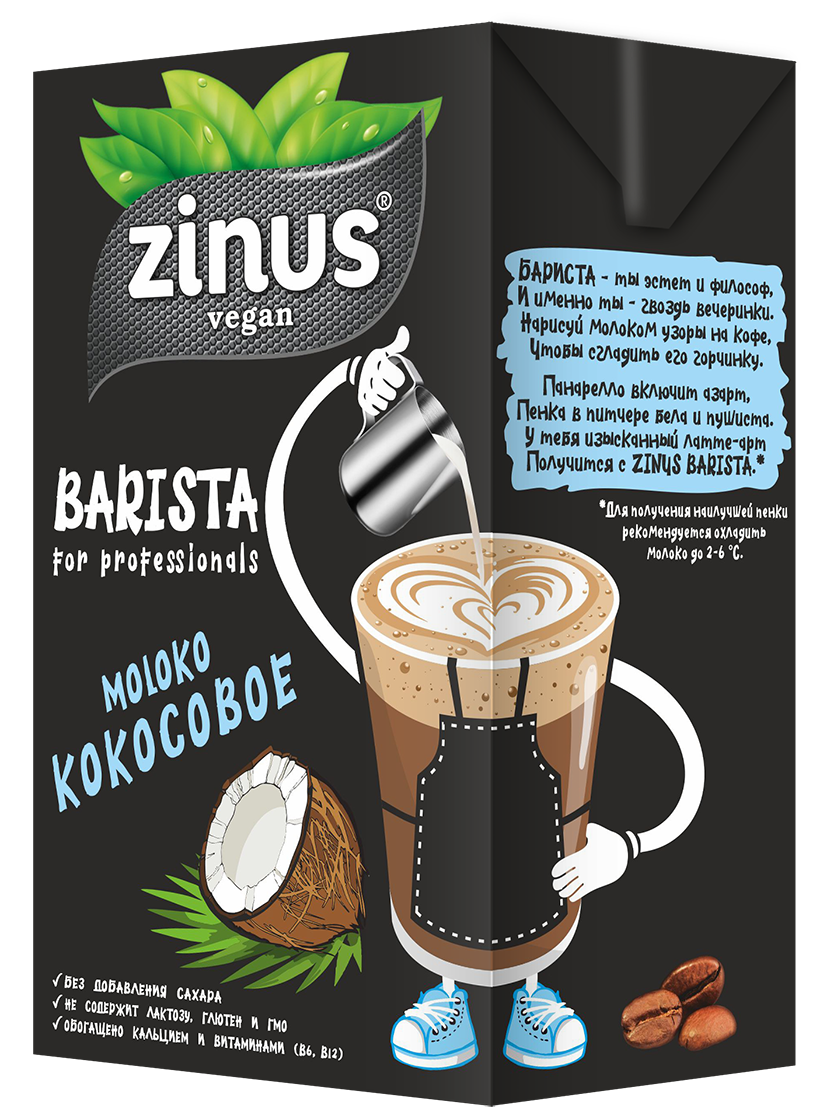 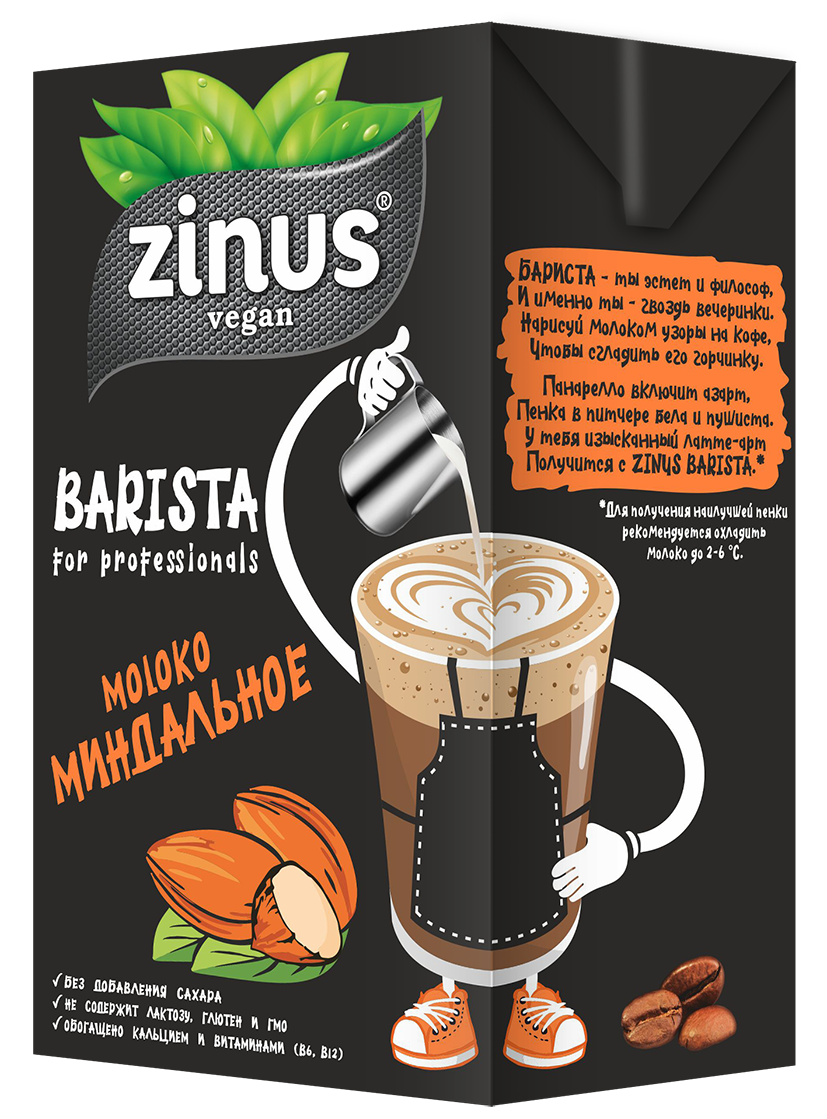 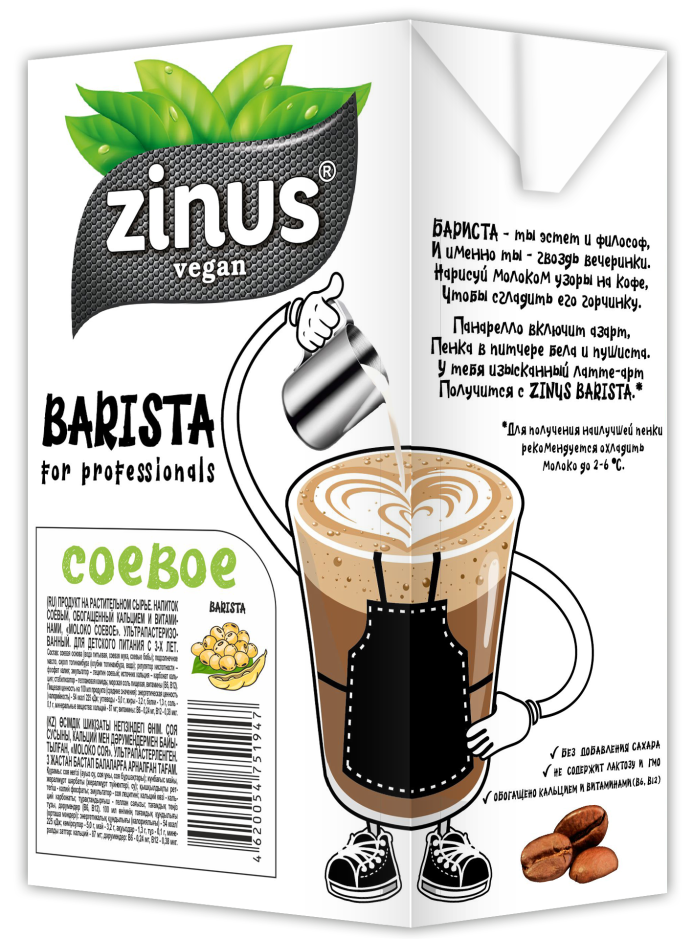 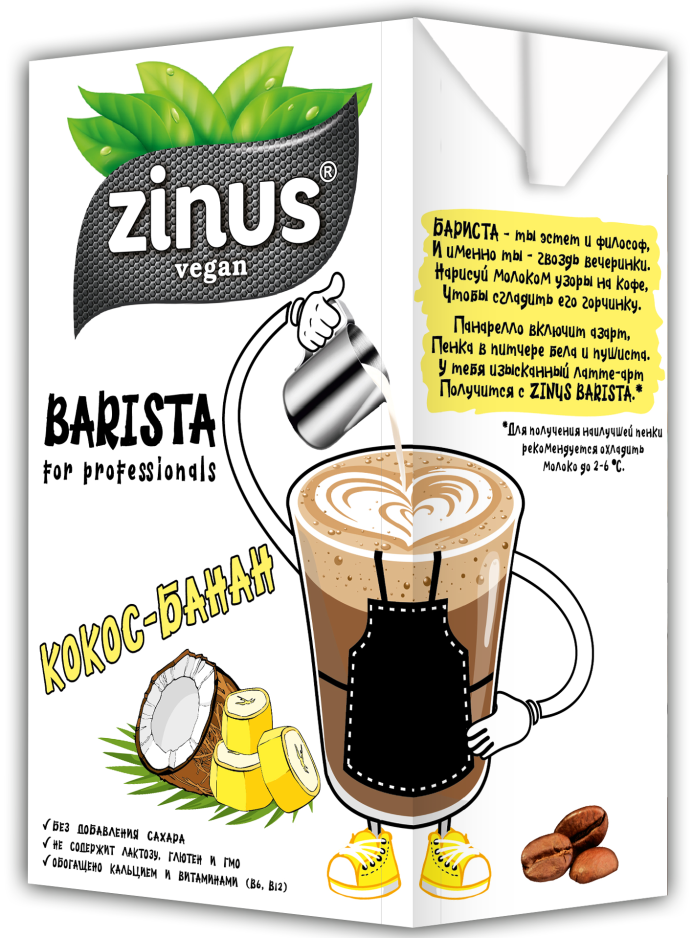 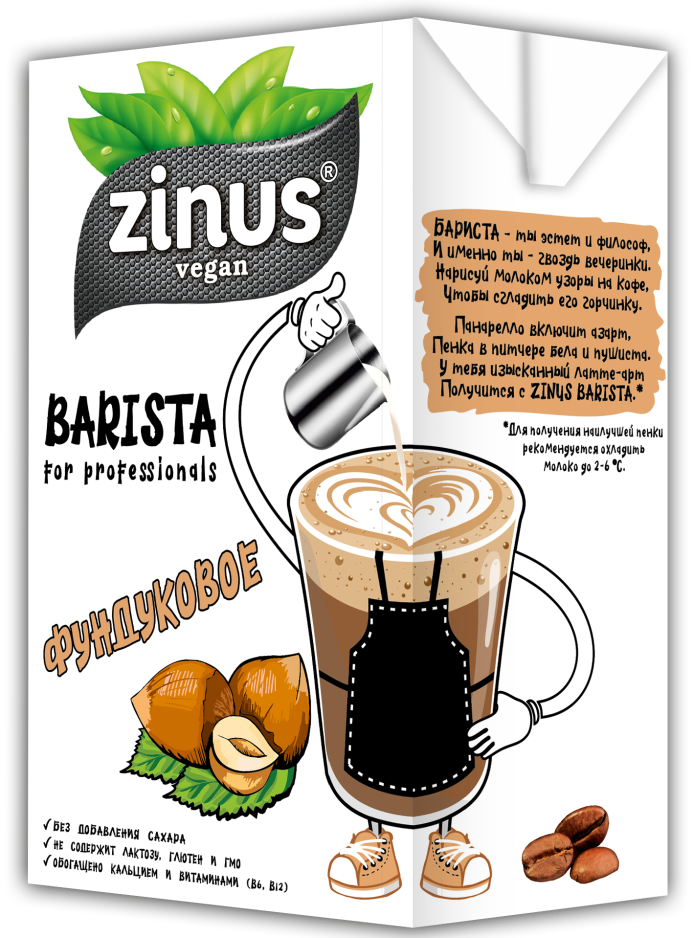 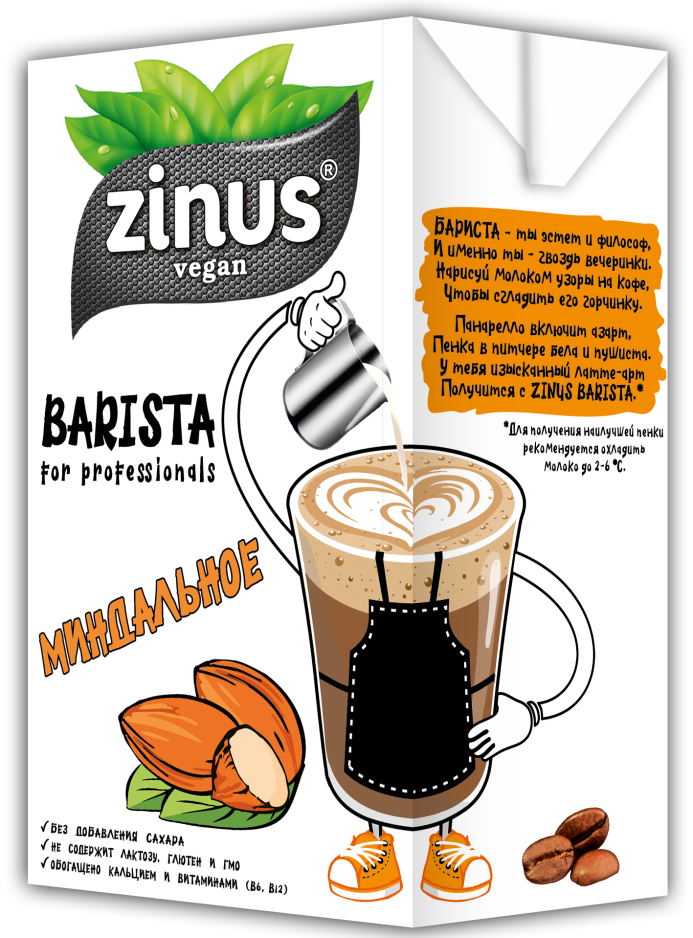 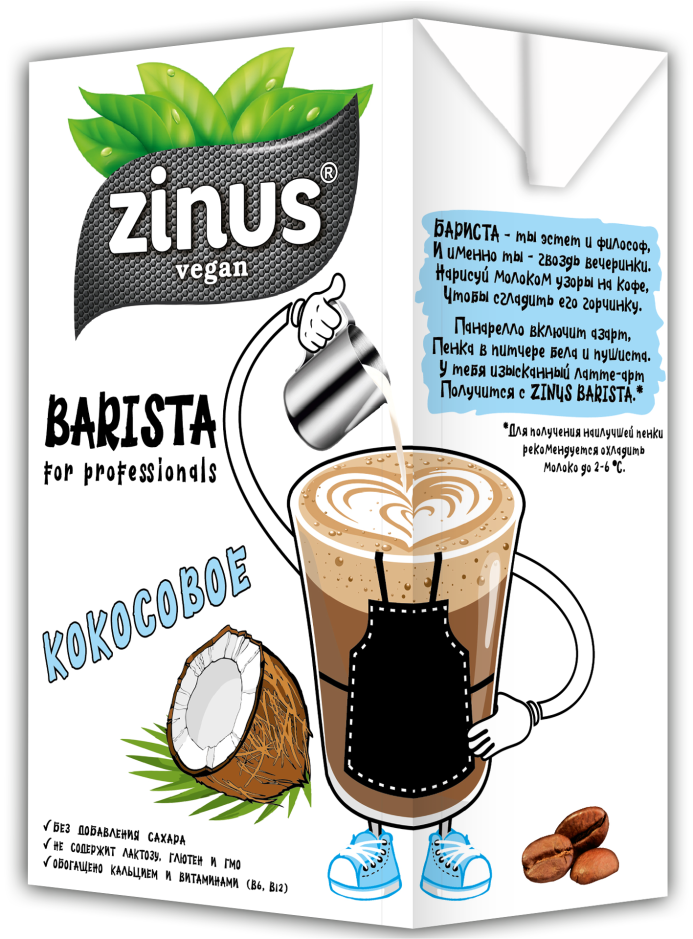 01
02
Наслаждение
Вкус и аромат
густая, нежная пенка, 
отлично подходит для латте-арта.
идеален для кофе
Натуральность
03
04
Безопасность
рекомендовано для детского питания с 3-х лет
без добавления сахара
и консервантов
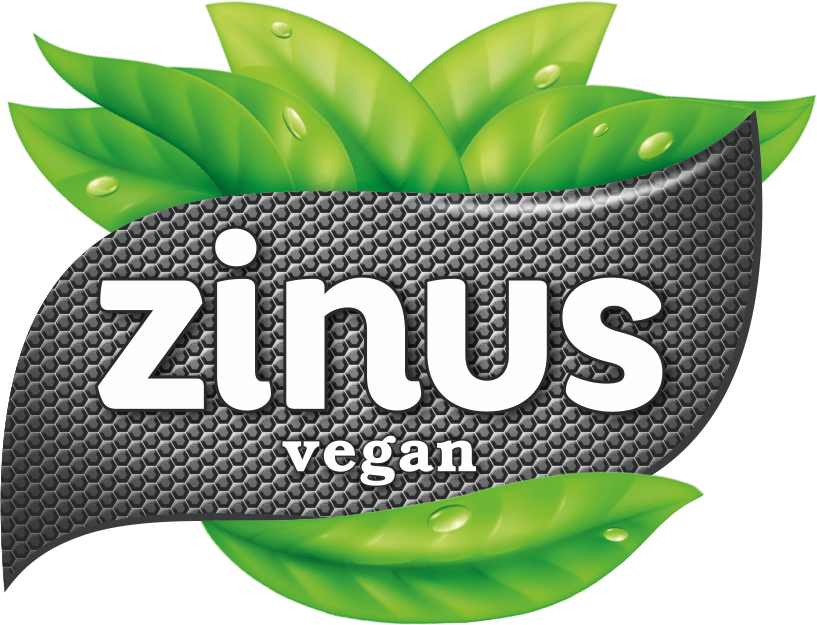 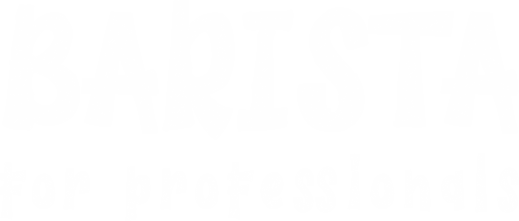 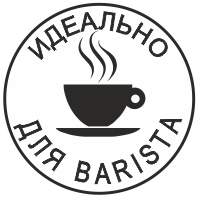 ZINUS BARISTA Кокосовое молоко
Состав: кокосовая основа (вода питьевая, переработанная мякоть кокосовых орехов); вода питьевая, рисовая мука, соевые бобы, подсолнечное масло, регулятор кислотности – фосфат калия; эмульгатор – лецитин соевый; источник кальция – карбонат кальция; стабилизатор – геллановая камедь, соль морская пищевая, натуральный ароматизатор, витамины (B6, В12). 
Пищевая ценность на 100 мл продукта (средние значения): энергетическая ценность (калорийность) - 50 ккал/ 209 кДж; углеводы - 4,8 г, жир - 3,2 г, белки - 0,5 г, соль - 0,14 г, кальций - 87,0 мг, витамин В6 - 0,24 мг, витамин В12 - 0,38 мкг.
Хранить при температуре от 0°С до +25°С и относительной влажности воздуха не более 75%. Открытую упаковку хранить при температуре от +2°С до +6°С не более 3 суток.
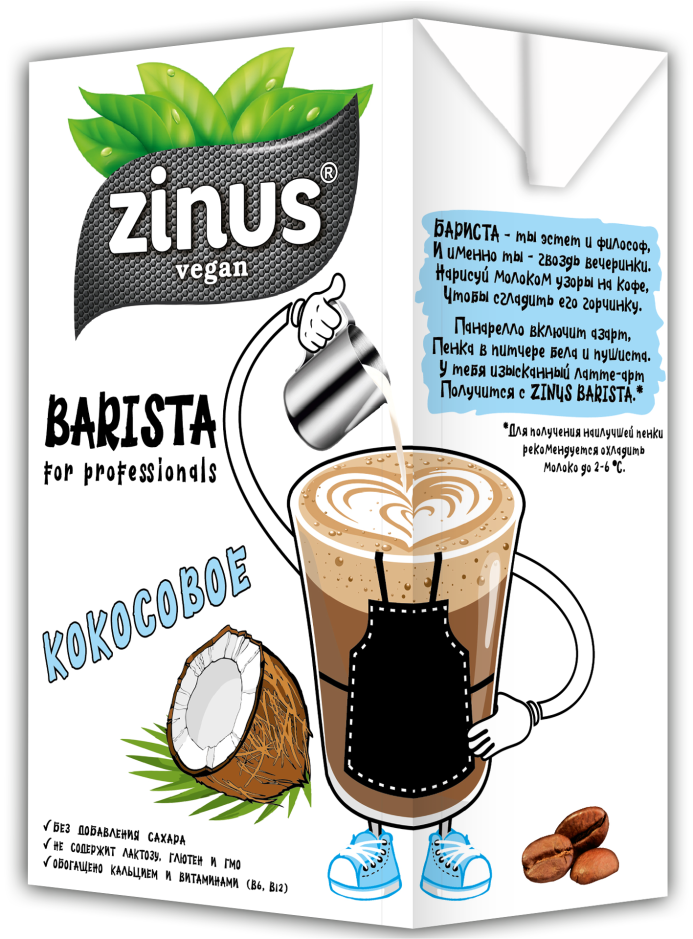 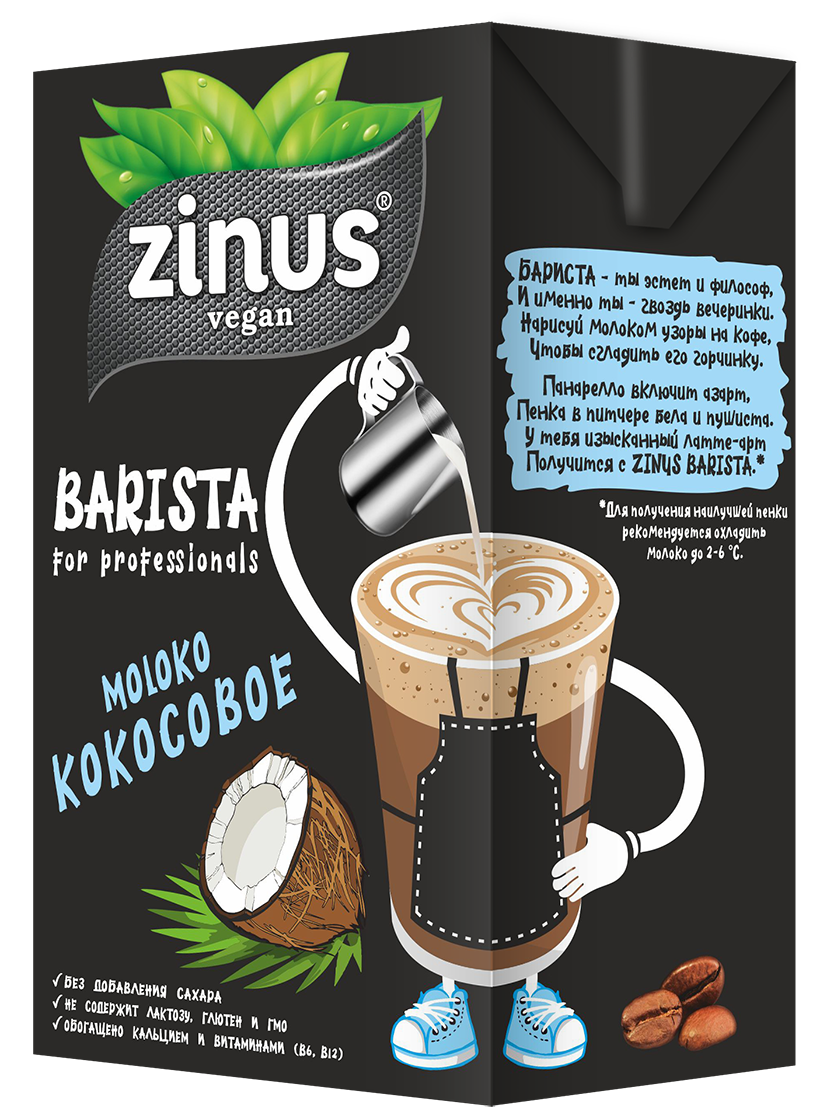 ZINUS BARISTA Миндальное молоко
Состав: орехово-злаковая основа (вода питьевая, рисовая мука, соевые бобы, ядра орехов миндаля); вода питьевая, подсолнечное масло, регулятор кислотности – фосфат калия; эмульгатор – лецитин соевый; источник кальция – карбонат кальция; стабилизатор – геллановая камедь, соль морская пищевая, натуральный ароматизатор, витамины (B6, В12).
Пищевая ценность на 100 мл продукта (средние значения): энергетическая ценность (калорийность) - 51 ккал/ 213 кДж; углеводы - 5,0 г, жир - 3,2 г, белки - 0,55 г, соль - 0,14 г, кальций - 87,0 мг, витамин В6 - 0,24 мг, витамин В12 - 0,38 мкг.
Хранить при температуре от 0°С до +25°С и относительной влажности воздуха не более 75%. Открытую упаковку хранить при температуре от +2°С до +6°С не более 3 суток.
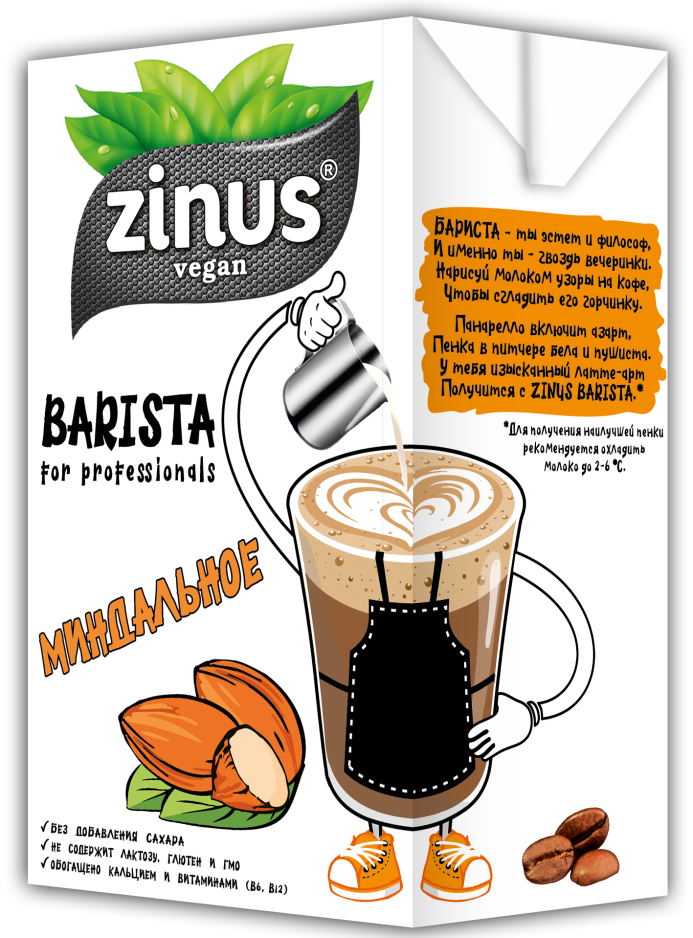 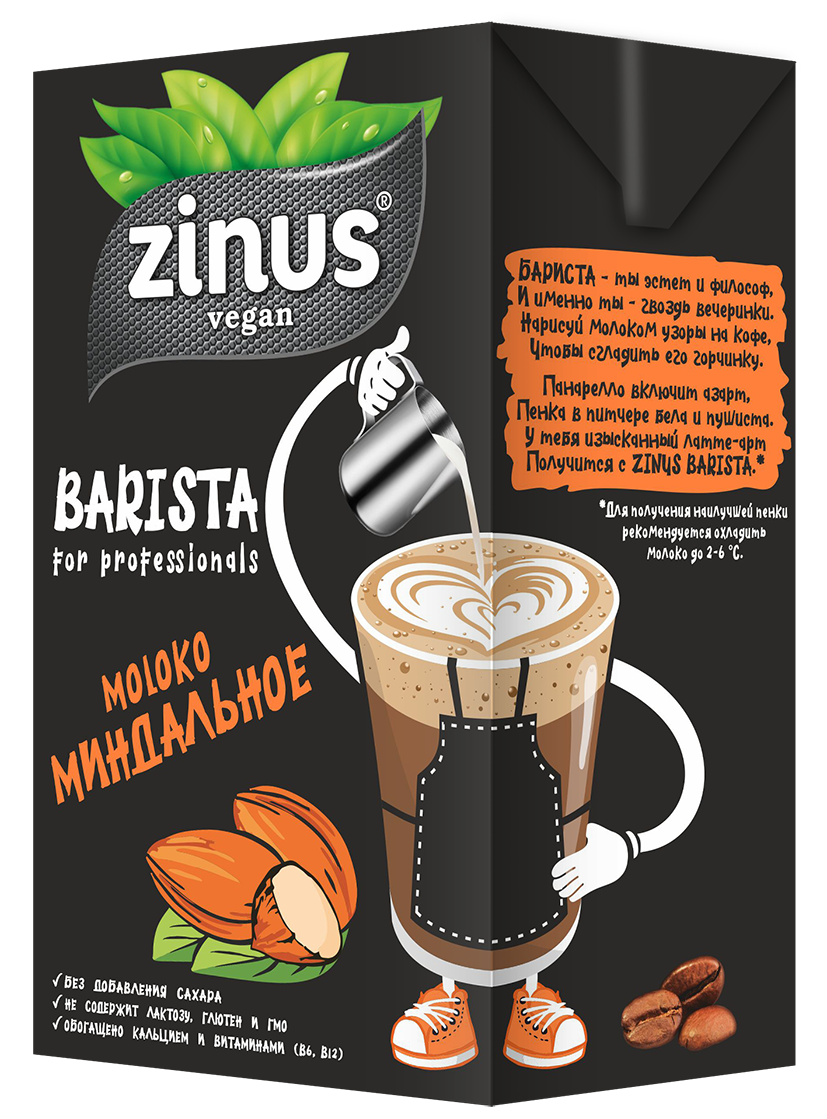 ZINUS BARISTA Фундуковое молоко
Состав: орехово-злаковая основа (вода питьевая, рисовая мука, соевые бобы, ядра орехов фундука); вода питьевая, подсолнечное масло, регулятор кислотности – фосфат калия; эмульгатор – лецитин соевый; источник кальция – карбонат кальция; стабилизатор – геллановая камедь, соль морская пищевая, натуральный ароматизатор, витамины (B6, В12).
Пищевая ценность на 100 мл продукта (средние значения): энергетическая ценность (калорийность) - 52 ккал/ 219 кДж; углеводы - 5,0 г, жир - 3,2 г, белки - 0,55 г, соль - 0,14 г, кальций - 87,0 мг, витамин В6 - 0,24 мг, витамин В12 - 0,38 мкг.
Хранить при температуре от 0°С до +25°С и относительной влажности воздуха не более 75%. Открытую упаковку хранить при температуре от +2°С до +6°С не более 3 суток.
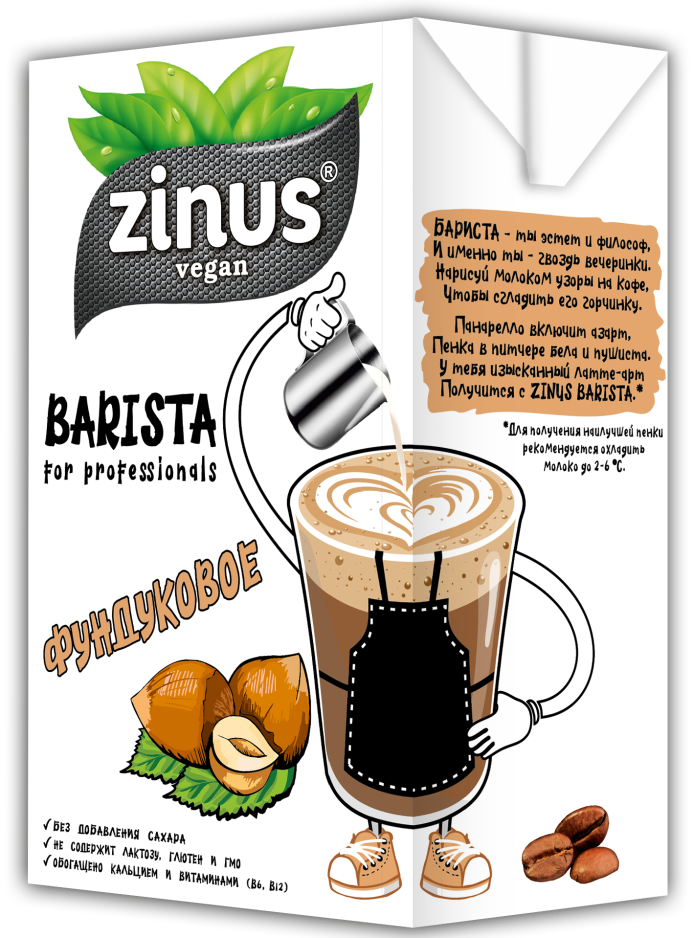 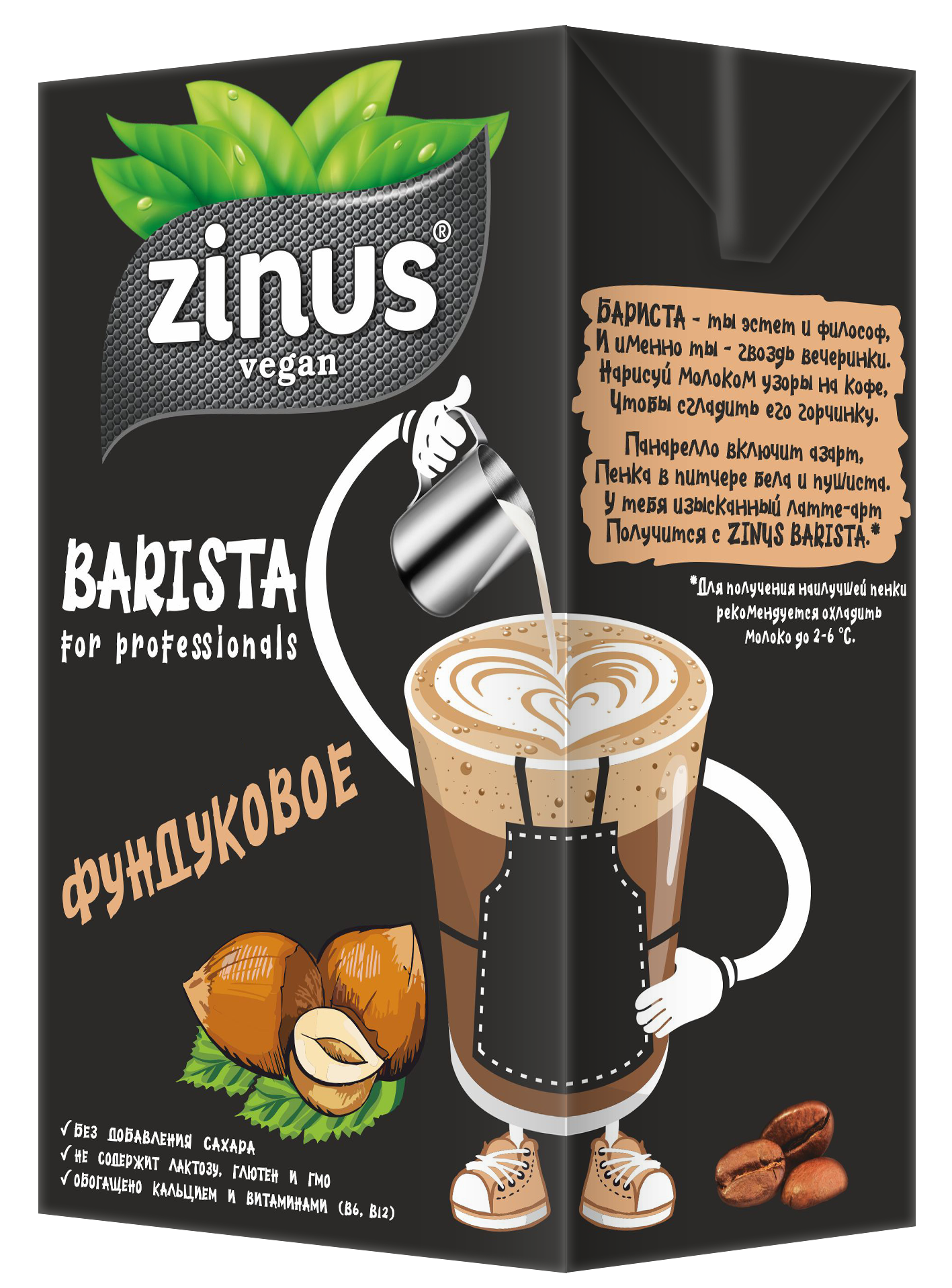 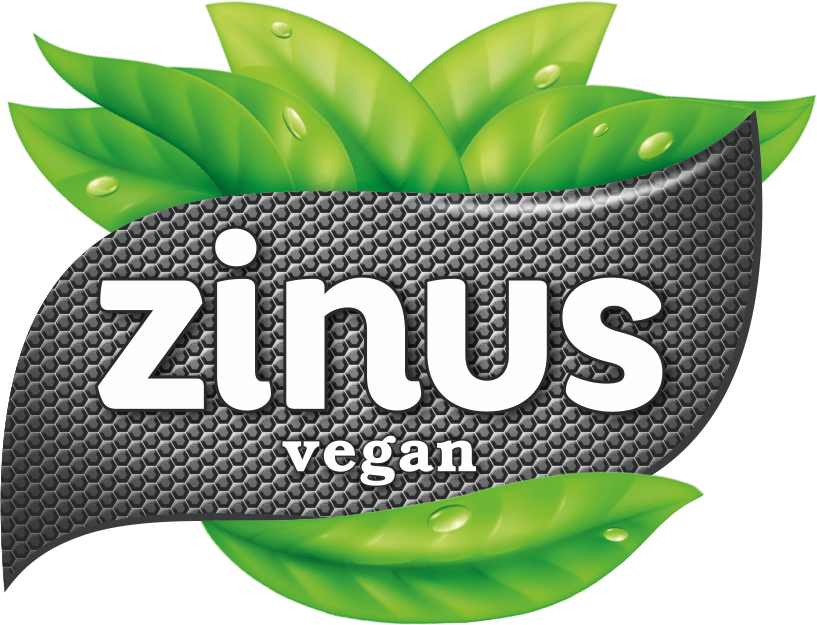 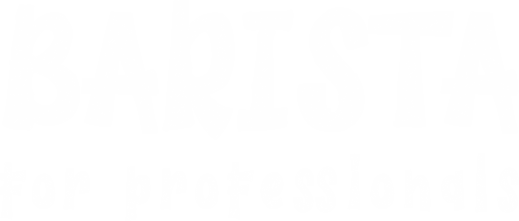 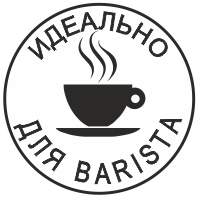 ZINUS BARISTA Банановый напиток на кокосовом молоке
Состав: кокосовая основа (вода питьевая, переработанная мякоть кокосовых орехов); вода питьевая, рисовая мука, соевые бобы, подсолнечное масло, сироп топинамбура ( клубни топинамбура, вода); банановый порошок, регулятор кислотности - фосфат калия; эмульгатор - лецитин соевый; источник кальция - карбонат кальция; стабилизатор - геллановая камедь, соль морская пищевая, натуральный ароматизатор, витамины (В6, В12).
Пищевая ценность на 100 мл продукта (средние значения): энергетическая ценность (калорийность) - 50 ккал/ 211 кДж; углеводы - 4,9 г, жир - 3,2 г, белки - 0,52 г, соль - 0,14 г, кальций - 87,0 мг, витамин В6 - 0,24 мг, витамин В12 - 0,38 мкг.
Хранить при температуре от 0°С до +25°С и относительной влажности воздуха не более 75%. Открытую упаковку хранить при температуре от +2°С до +6°С не более 3 суток.
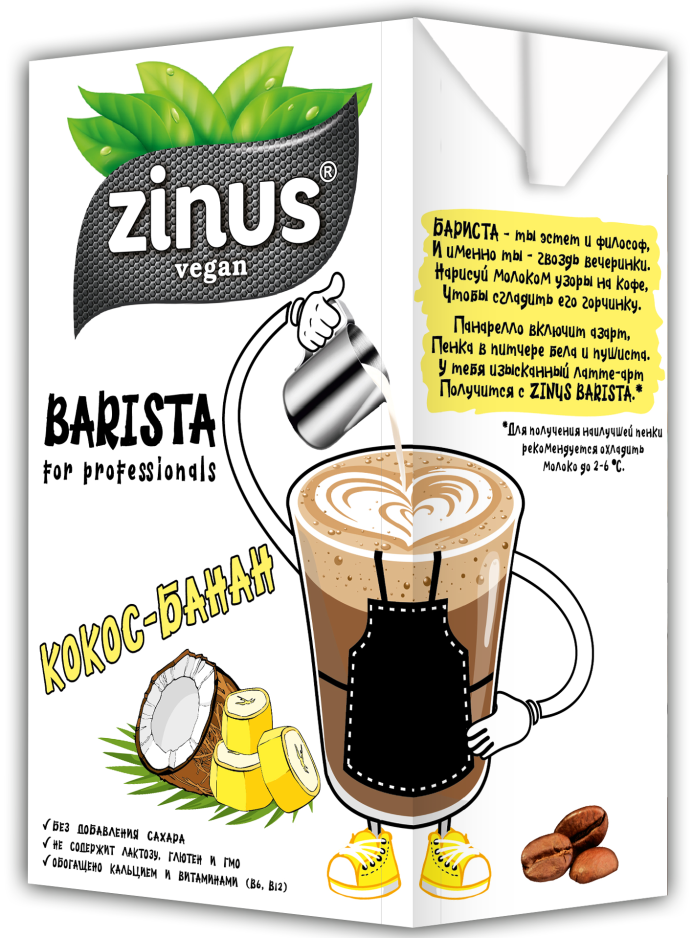 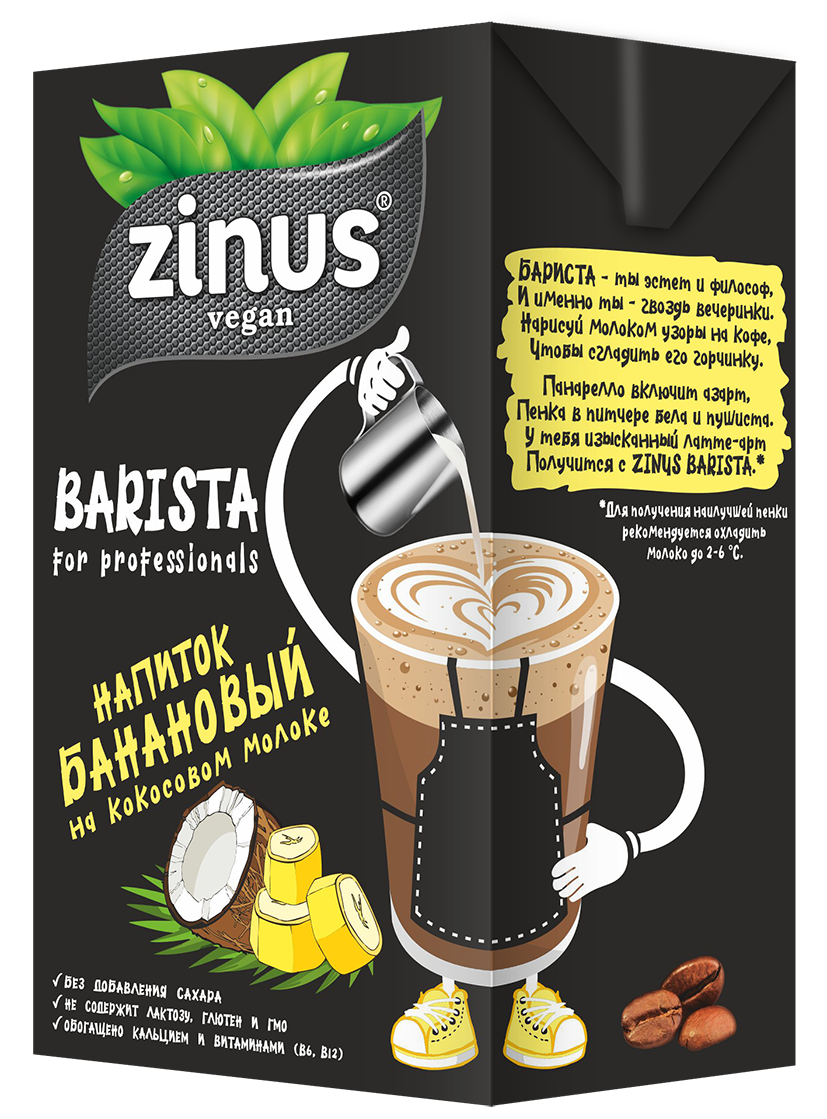 ZINUS BARISTA Овсяное молоко
Состав: вода, овёс, подсолнечное масло, регулятор кислотности: фосфат калия; морская соль, источник кальция: карбонат кальция; стабилизатор: геллановая камедь; витамины (В2, В12, D2). 
Пищевая ценность на 100 мл продукта (средние значения): энергетическая ценность (калорийность) - 36 ккал/ 150 кДж; углеводы - 5,0 г, жир – 3,2 г, белки - 0,55 г, соль - 0,1 г, кальций - 87,0 мг, комплекс из 3-х витаминов - 0,21 мг.

Хранить при температуре от 0°С до +25°С и относительной влажности воздуха не более 75%. Открытую упаковку хранить при температуре от +2°С до +6°С не более 3 суток.
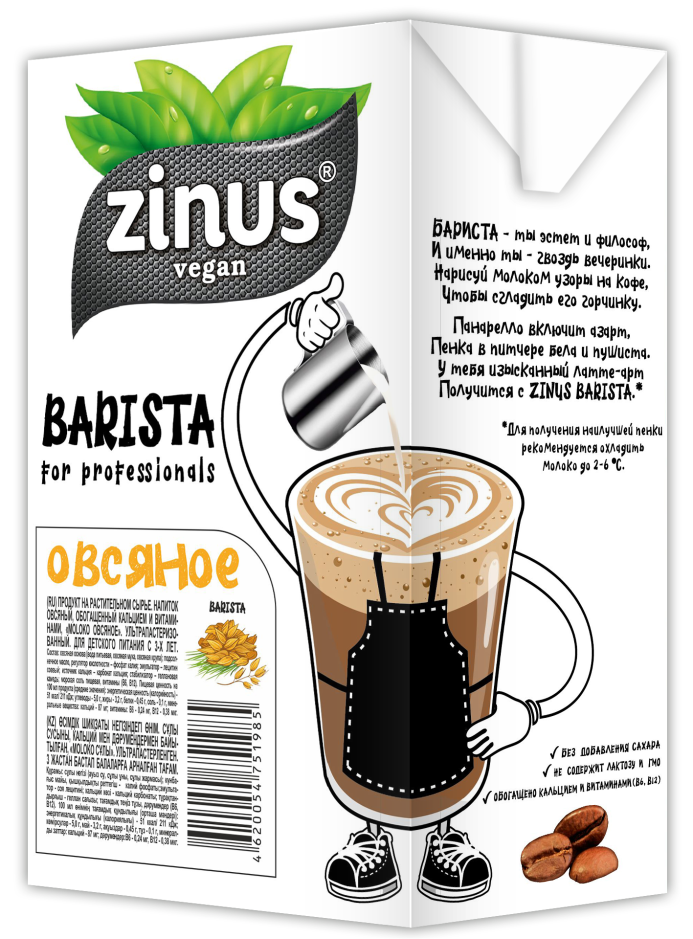 ZINUS BARISTA Соевое молоко
Состав: вода, соевые бобы, сироп топинамбура (клубни топинамбура, вода); регулятор кислотности: фосфат калия; морская соль, источник кальция: карбонат кальция; стабилизатор: геллановая камедь; витамины (В2, В12, D2). 
 Пищевая ценность на 100 мл продукта (средние значения): энергетическая ценность (калорийность) - 30 ккал/ 127 кДж; углеводы - 3,0 г, жир - 3,2 г, белки - 1,2 г, соль - 0,1 г, кальций - 87,0 мг, комплекс из 3-х витаминов - 0,21 мг.

Хранить при температуре от 0°С до +25°С и относительной влажности воздуха не более 75%. Открытую упаковку хранить при температуре от +2°С до +6°С не более 3 суток.
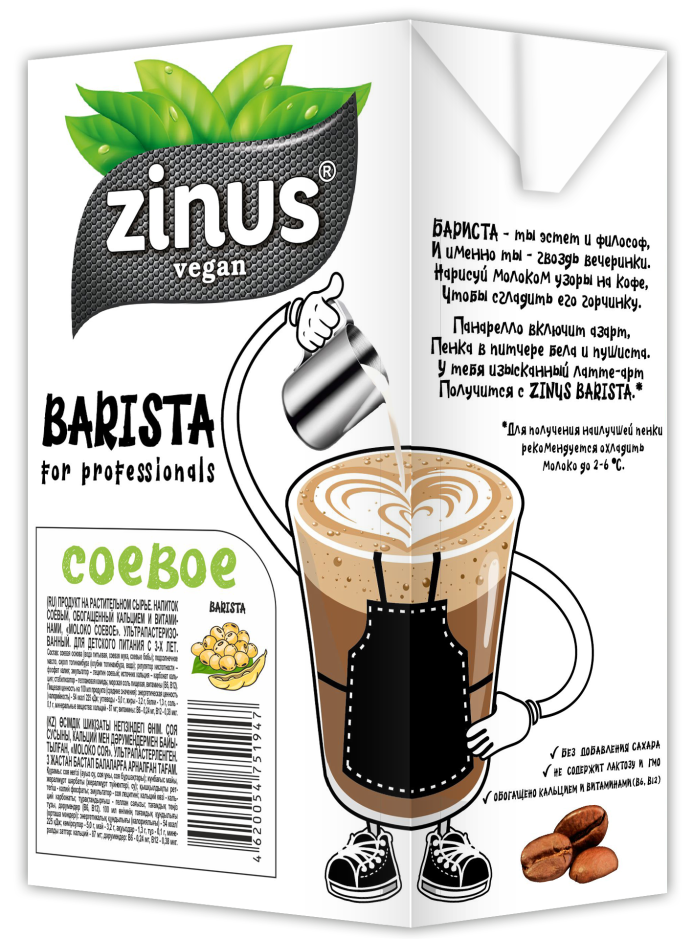 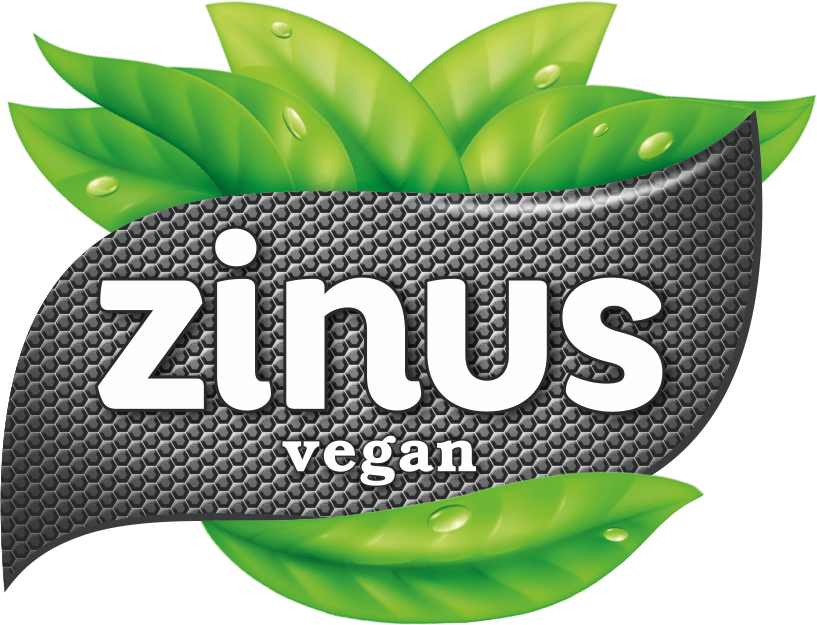 Логистика
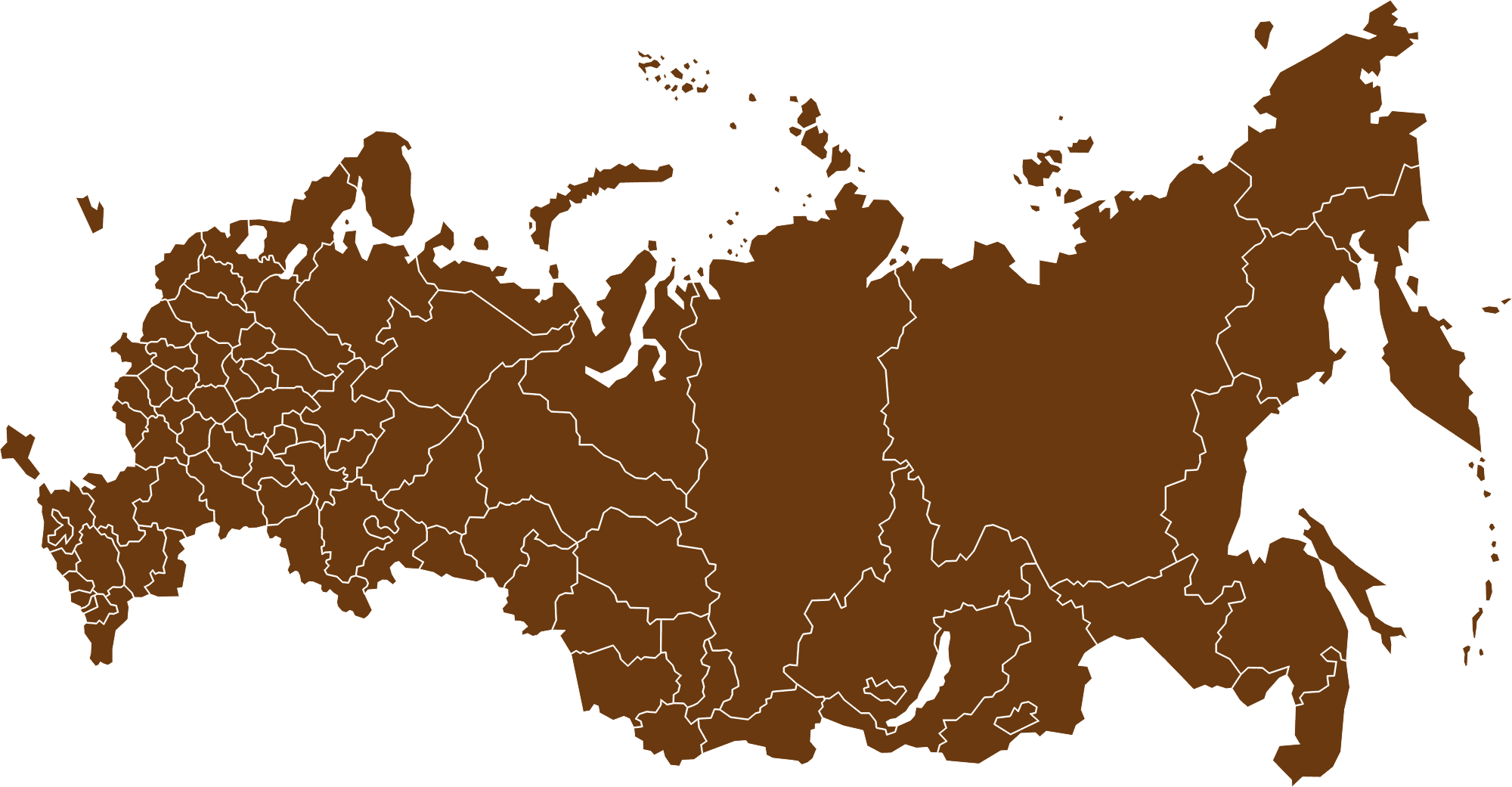 1.  ПРОВЕРЕННЫЙ ПОСТАВЩИК
Наша компания производит продукты питания и напитки с 1995 г.
2. РАЗВИТАЯ ЛОГИСТИКА
Производимая нами продукция представлена практически во всех регионах Российской Федерации, Казахстане и Беларуси.